Learning intention – plan an alternative ending
The Highway Man
In the Highway Man poem, Bess and The Highway Man both die in the end. Bess gives up her life to save the Highway Man and then he is killed by the King’s men, trying to run away.
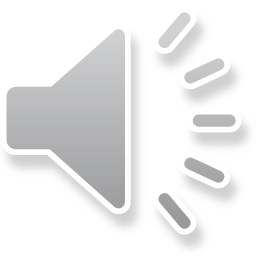 Different ending
You are going to plan a different ending where neither of the characters die.

Use the example on the next slide to help you plan a new ending.
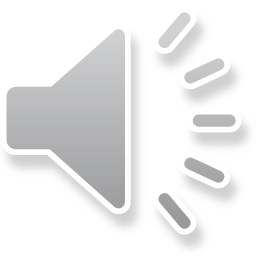 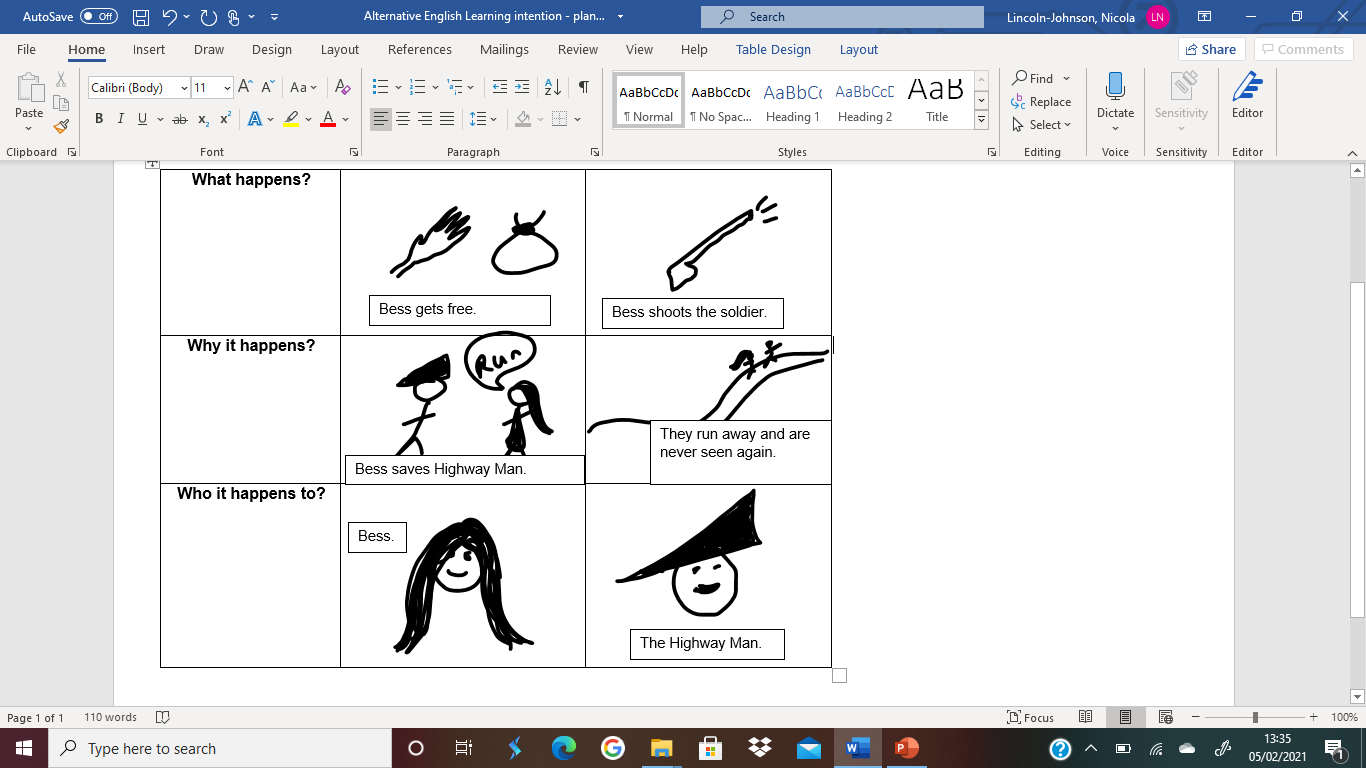 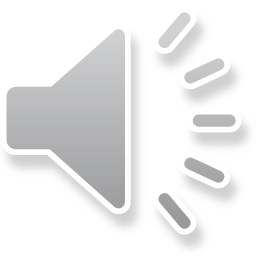 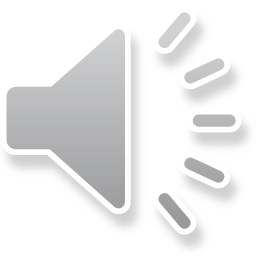 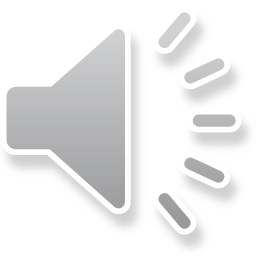